How can we make a difference?
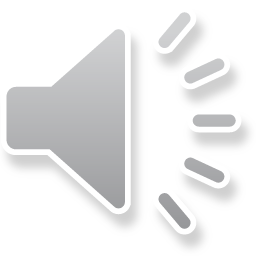 Music ‘once again’ courtesy of bensound.com
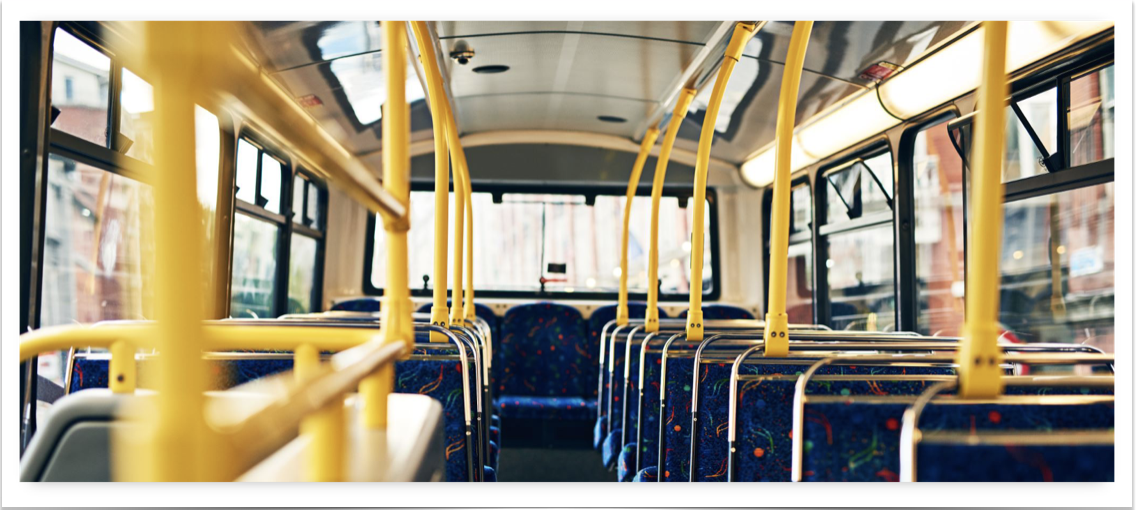 …on the school bus?
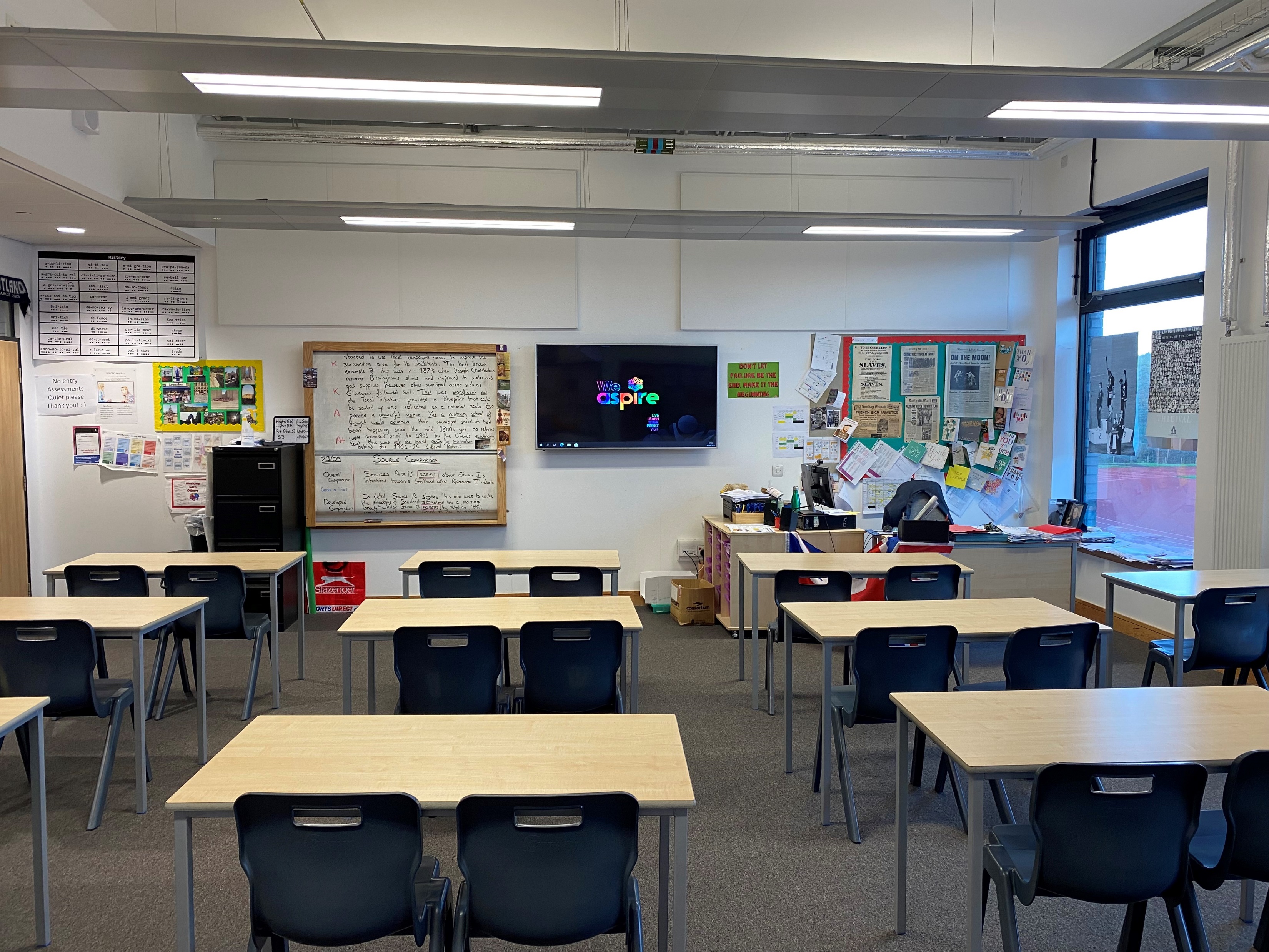 …in the classroom?
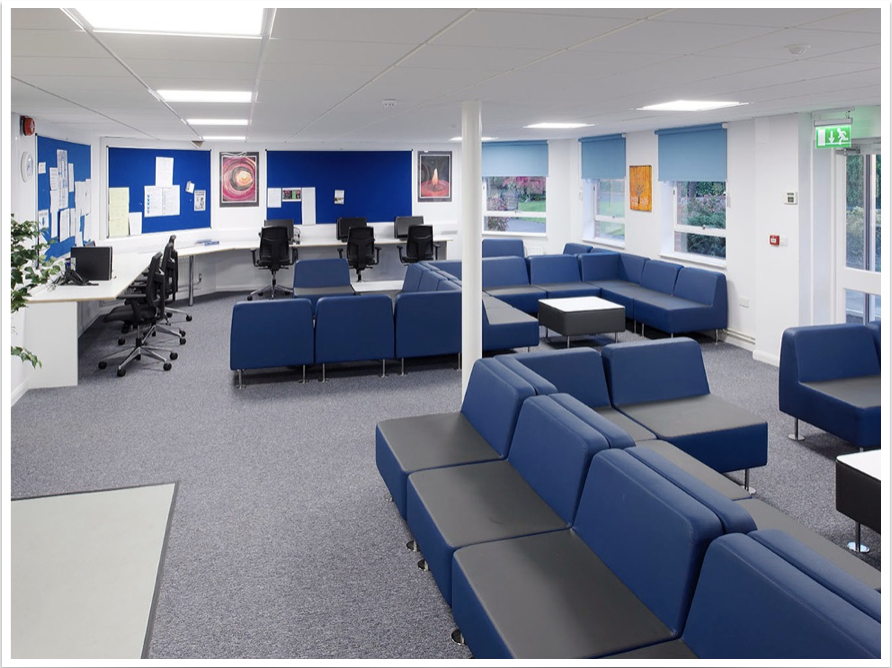 …in the staffroom?
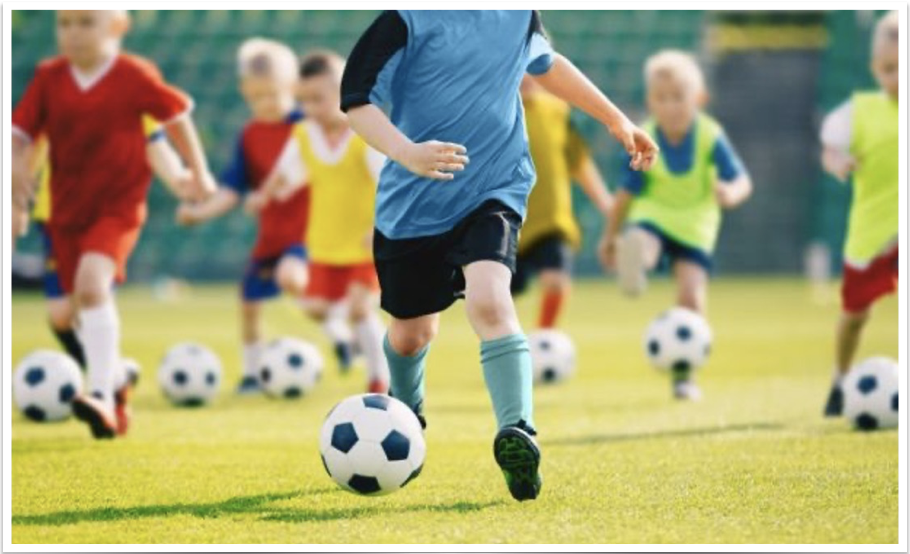 …on the sports field?
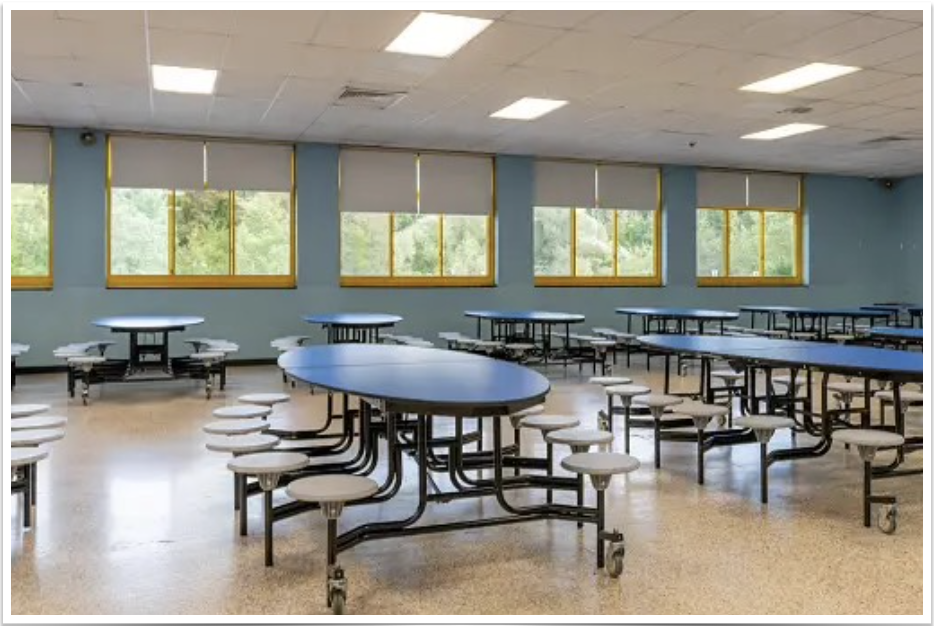 …in the canteen?
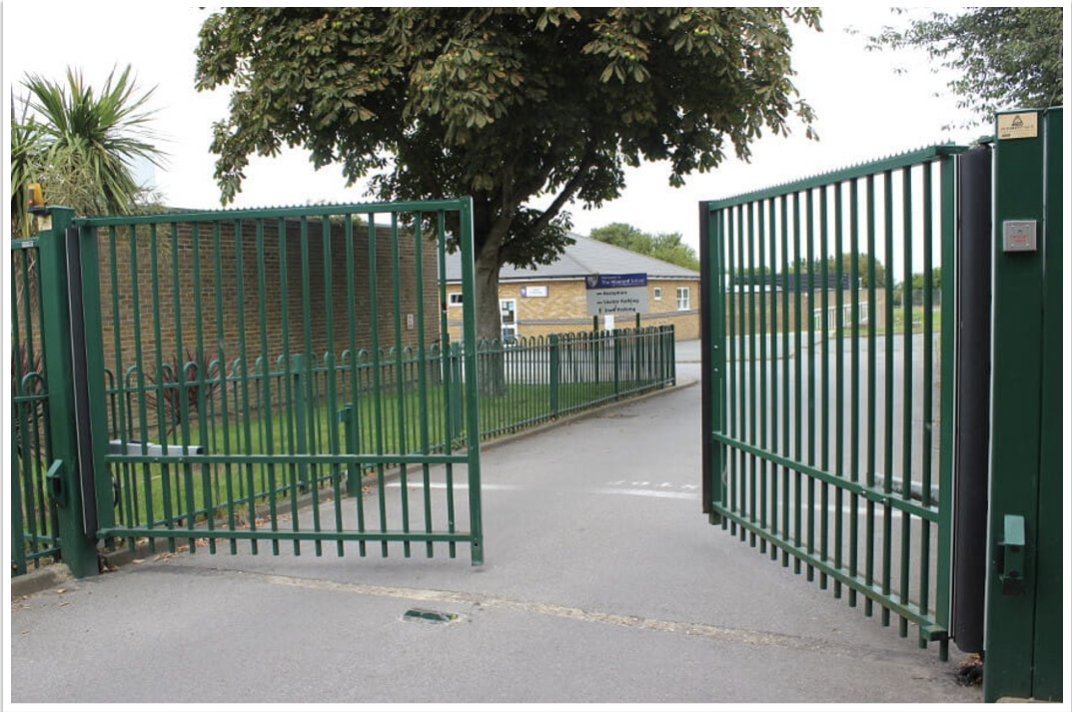 …at the school gate?
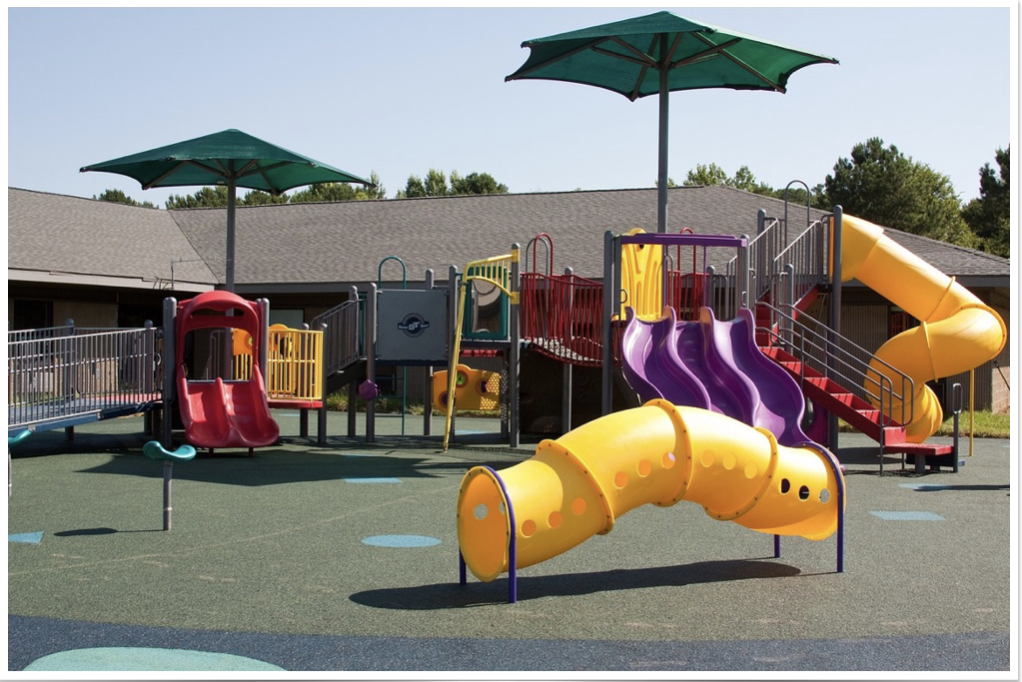 …in the playground?
May others spot the difference Jesus makes!
Music ‘once again’ courtesy of bensound.com